西安市2020年医保扶贫政策
西安市医疗保障局
二〇二〇年三月
扶贫重要讲话
到2020年稳定实现农村贫困人口不愁吃、不愁穿，义务教育、基本医疗、住房安全有保障，是贫困人口脱贫的基本要求和核心指标，直接关系攻坚战质量。
    

     --摘自习近平总书记在重庆考察并主持召开解决“两不愁三保障”突出问题座谈会讲话内容（2019年4月16日）
基本医疗有保障工作内涵
基本医疗有保障是“两不愁三保障”脱贫目标的重要内容，主要是保障农村贫困人口享受有基本医疗服务，实现有地方看病、有医生看病、有制度保障看病。
贫困人口医疗保障政策
1
目录
制度人群全覆盖
2
政策规范有倾斜
3
报销及时更便捷
4
医保扶贫倾斜政策标准
1.制度人群全覆盖
含义:城乡居民基本医保、大病保险、医疗救助对建档立卡贫困人口全覆盖。
指标:建档立卡贫困人口100％参加基本医保和大病保险。
2.政策规范有倾斜
含义:基本医保、大病保险、医疗救助对建档立卡贫困人

口适当倾斜。
③医疗救助
②大病保险
指标：①基本医保
目标:贫困人口经三重保障后政策范围内报销比例不低于80%，原则上报销比例控制在80％——85％。
“两免两降三提高”
“两免”即我市贫困人员免除门诊统筹中的一般诊疗费，由城乡居民医保全额报销；免大病保险封顶线；

“两降”即降低参保个人缴费部分，财政资助及医疗救助资助定额为190元，剩余部分由贫困人口个人承担；大病保险报销起付线降低50%；

 “三提高”即提高住院报销比例，提高10个百分点；提高门诊慢性病封顶线，门诊慢性病封顶线提高20%；提高大病保险报销比例，提高5个百分点。
3.报销及时更便捷
含义:县域内实现“一站式服务窗式办理、一单式”结算。
指标：一张结算单上显示三重保障内容和结算结果。
3.报销及时更便捷
贫困人口在县域内定点医院住院费用实现城乡居民医保、大

病保险、医疗救助“一站式”即时结算服务。

省、市级定点医院住院医疗费用，在“一站式””即时结算服务

窗口办理报销或携带相关证明和资料到县政务大厅（或经办机构）

办理报销救助。
4.医保扶贫倾斜政策标准
建档立卡贫困人口在一级医疗机构(含乡镇卫生院)住院报销，按现行倾斜政策和标准执行。
    
      建档立卡贫困人口在二级以上医疗机构住院，政策范围内住院医疗费用经基本医保和大病保险报销后达不到80％的，纳入医疗救助按比例报销。原则上政策范围内住院医疗费用经基本医疗保险、大病保险、医疗救助三重保障报销后，比例控制在85％以内，防止过度保障。
    
      特困供养人员按相关政策执行。
4.医保扶贫倾斜政策标准（基本医疗保险）
门诊报销政策
       门诊统筹中一般诊疗费由基本医疗保险报销，取消个人负担部分；门诊慢性病患者报销封顶线较非贫困人口提高20%。
住院报销政策
    在各级各类基本医疗保险定点医疗机构住院就诊的，对于符合分级诊疗规范、按照基本医疗保险技术转诊要求规范执行的贫困人口住院报销比例，在现有报销比例的基础上提高10个百分点。
4.医保扶贫倾斜政策标准（大病保险）
符合大病保险的进入大病保险报销范围，起付线按照西安市城乡居民大病起付线（非贫困人员10000元）降低50%（即5000元）执行，报销比例提高5个百分点，不设置封顶线。
4.医保扶贫倾斜政策标准（医疗救助）
门诊：
     救助对象门诊医疗费用，经基本医疗保险、大病保险支付后，医疗救助政策范围内个人自付费用，特困供养人员给予100%救助，患门诊慢性病（病种与基本医疗保险同步）的最低生活保障对象、建档立卡贫困人口给予每人每年不超过3000元救助。
    重特大疾病门诊治疗的救助对象按照住院救助标准给予救助。

住院：
    城乡特困供养人员给予100%救助，年度救助金额不设封顶线。农村最低生活保障对象、建档立卡贫困人口5万元（含）以下部分按照70%比例救助；5万元（不含）以上部分按照80%比例救助，年度累计救助封顶线15万元，各类救助对象中0-14周岁未成年人救助比例上浮10个百分点，年度累计救助封顶线20万元
让我们一起关注贫困问题，关爱贫困人口，关心扶贫工作，帮助农村贫困人口脱贫致富，共享幸福生活！
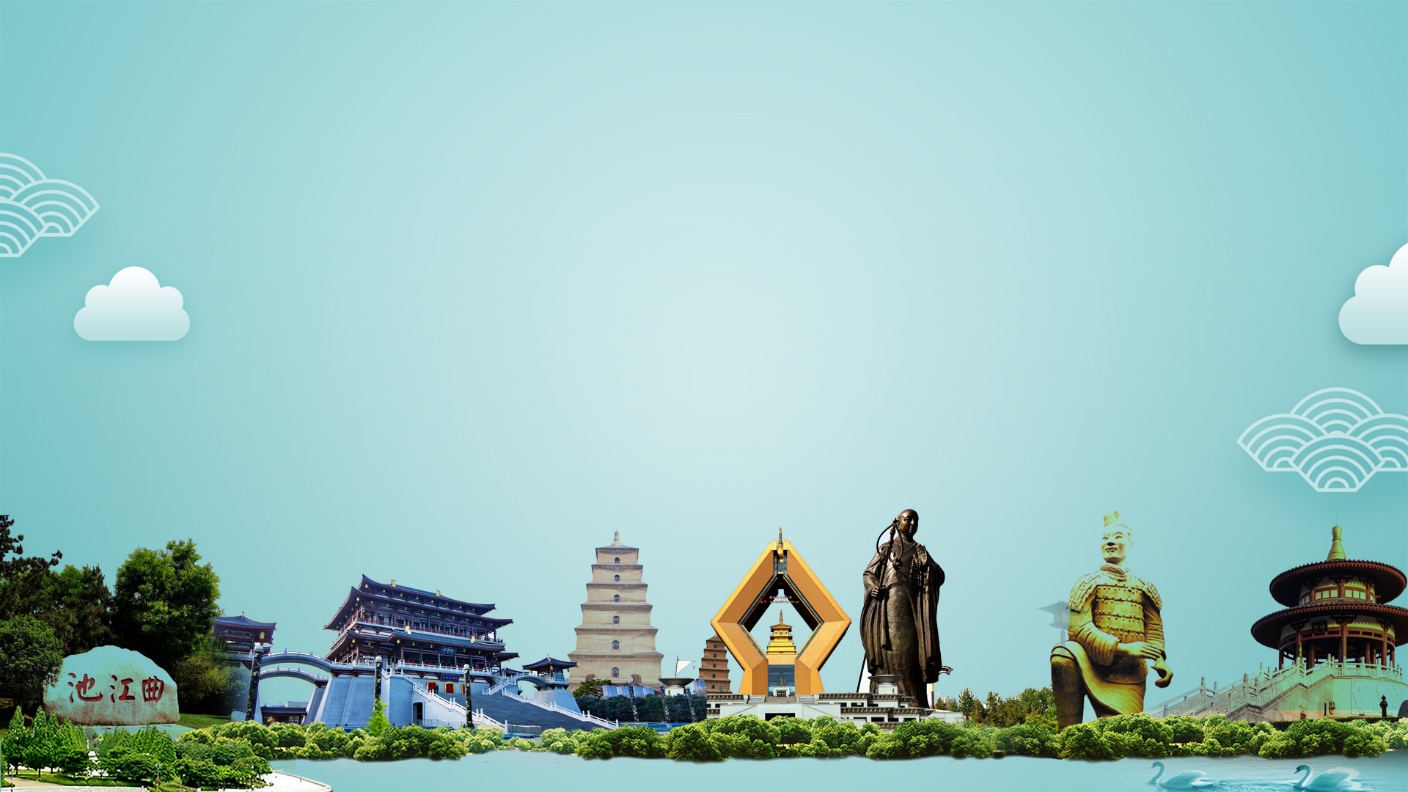 谢谢！
谢       谢